Hajee Karutha Rowther Howdia College (Autonomous) 
Uthamapalayam. 625 533  Theni District.
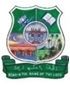 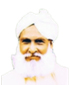 THE STORY OF TWO FREINDS IN THE LIGHT OF SURATHUL KAHF
Mr. A. Ahamed Faize M.A., M.Phil
Assistant Professor of Arabic, 
Hajee Karutha Rowther  Howdia College (Autonomus) Uthamapalayam.
Blog ID: www.sathaki90.blogspot.com
Once upon a time….
	There were two men. Simple as that. Who they were, where they dwelled, or what their occupations were, is unknown. Allah starts by describing how He had given one of them a lot of wealth; which was much more than the other’s. And then Allah goes on to give details of this surplus wealth, incidentally that which possesses ageless value- fertile land:
وَاضْرِبْ لَهُم مَّثَلًا رَّجُلَيْنِ جَعَلْنَا لِأَحَدِهِمَا جَنَّتَيْنِ مِنْ أَعْنَابٍ وَحَفَفْنَاهُمَا بِنَخْلٍ وَجَعَلْنَا بَيْنَهُمَا زَرْعًا
“Coin for them a similitude: Two men, to one of whom We had assigned two gardens of grapes, and We had surrounded both with date palms and had put between them fields of grain.” [18:32]
There was a tremendous yield from his land. The abundance of this provision is emphasized by the words that Allah uses, “وَلَمْ تَظْلِمْ مِنْهُ شَيْئًا”,- meaning, the land gave as much yield as it possibly could.
	Which one of us wouldn’t like to own a huge, luscious lawn/field full to the hilt with fruit-and-grain producing vegetation, and with a sweet water stream further running through it, as delicious icing on the cake?
Just like this man, any one of us who have been blessed with superfluous wealth and abundance of provision, so that their overall “rizq” – stock of eatables, money, savings, dwellings, family, property, investments for the future – is never depleted and leaves him free of need, want, or financial worry,  is actually under test and trial by Allah.
Allah does test us by taking away our blessings, but what most of us do not realize is, how He tests us also by granting us innumerable and enviable assets , in order to see what we do, and in particular, what belief set we harbor in our hearts after we have thus been tested/put to trial. Being blessed by all the ‘good things’ of this worldly life facilitates a wider range of actions that can earn Allah’s wrath, as compared to when someone is hard up and financially constrained.
By obtaining as much profits as his business is capable of earning, or as much as fruition and success as any of his possessions is capable of achieving, an affluent person can easily.
Because, as we will go on to see below, the “deception” of the abundance of provision in this world is such, that when one’s ambitions are realized, and then wealth, food, social contacts/relationships and money flows into one’s hand and pockets freely, one might slowly begin to believe that, instead of some deity who controls all affairs at a micro and macro level, it is one’s own hard work, intelligence, talents and efforts that is yielding these amazing, successful results.
One then begins to think of it as a mathematical, cause-and-effect relationship, which works methodically like clockwork, according to a straightforward formula – one that appeals to the innate human logic and defies any religious creed or belief-set that ties the creates beings to their Creator in a relationship based on need: the obligation of worshipping Him, and of asking Him for sustenance in order to be granted the fruits and blessings of this life, in particular, provision of any kind.
Long story short, and bottom-line: a wealthy person begins to slowly think/believe that his wealth will last forever, and that Allah has given him so much  in this world because He is pleased with him.
	 	As the test commenced, the man who owned the two fertile, yield-producing gardens (I will call him “Mr Rich Guy” from now on) started enjoying the fruits of his land:
وَكَانَ لَهُ ثَمَرٌ فَقَالَ لِصَاحِبِهِ وَهُوَ يُحَاوِرُهُ أَنَا أَكْثَرُ مِنكَ مَالًا وَأَعَزُّ نَفَرًا
“And he had fruit. And he said to his comrade, when he was speaking with him, “I am more than you in wealth, and stronger in respect of men“. -” [18:34]
		The above statement made by the wealthy man, to the less well-off one during the course of their conversation, sort of sums up the base human desire to act out the “if-you’ve-got-it,-flaunt-it” behaviour of one-upmanship.
Might I add, though it is not always the case, that this competitiveness and the need to ‘show off’ develops not just as a result of affluence and possessing an abundance of provision, but rather, also often as the result of a heart that is not connected to Allah; a heart that does not harbor the right belief-set or aqeedah, and does not believe that Allah has provided it all.
But then I realized that some individuals might get a kick out of showing off their greater blessings to others, and they cannot enjoy doing that among people who have as much wealth, if not more, than they do. Perhaps he was bringing his companion into his gardens to deliberately show them off to him, who was obviously the lesser-off “have-not”, as his verbal statements depict. Or perhaps they were actually friends, and were hanging out together in the garden just having a conversation, when the topic turned to his wealth.
وَدَخَلَ جَنَّتَهُ وَهُوَ ظَالِمٌ لِّنَفْسِهِ قَالَ مَا أَظُنُّ أَن تَبِيدَ هَذِهِ أَبَدًا
“And he went into his garden, while he (thus) wronged himself. He said: “I think not that all this will ever perish…”” – [18:35]
وَمَا أَظُنُّ السَّاعَةَ قَائِمَةً وَلَئِن رُّدِدتُّ إِلَى رَبِّي لَأَجِدَنَّ خَيْرًا مِّنْهَا مُنقَلَبًا
“…I think not that the Hour will ever come, and if indeed I am brought back to my Lord, I  shall surely find better than this as a resort.” [18:36]
He stated that he never thought that his garden would perish, nor that there would be any afterlife beyond the current life of the world (and hence, no reckoning). And perchance there was a reckoning (even though he believed that there wouldn’t be), and that he was brought back to his Creator (note that he said “رَبِّي” – i.e. he admitted that he had a “rabb“), that he would be blessed with an even better state than the one Allah had given him in this world.
قَالَ لَهُ صَاحِبُهُ وَهُوَ يُحَاوِرُهُ أَكَفَرْتَ بِالَّذِي خَلَقَكَ مِن تُرَابٍ ثُمَّ مِن نُّطْفَةٍ ثُمَّ سَوَّاكَ رَجُلًا
“And his friend answered him in the course of their argument: “Do you deny Him who has created you out of dust, and then out of a drop of sperm, and in the end has fashioned you into a [complete] man? -” [18:37]
The first logical counter-strike used by the Allah-fearing companion to answer Mr Rich Guy’s vain statements, was to ask him how he could deny or reject the One who created him first from dust, then out of a lowly drop of sperm, then fashioned that fertilized sperm drop into a full human man?
		The companion then went on to proclaim his own faith in Allah and stressed that he didn’t associate any partners with Him:
لَّكِنَّ هُوَ اللَّهُ رَبِّي وَلَا أُشْرِكُ بِرَبِّي أَحَدًا
“But as for myself, [I know that] He is God, my Sustainer; and I cannot attribute divine powers to any but my Sustainer.” [18:38]
		Why did he bring up polytheism/شرك by saying وَلَا أُشْرِكُ? Well, he was reinforcing his belief in unadulterated monotheism.
وَلَوْلَا إِذْ دَخَلْتَ جَنَّتَكَ قُلْتَ مَا شَاء اللَّهُ لَا قُوَّةَ إِلَّا بِاللَّهِ إِن تَرَنِ أَنَا أَقَلَّ مِنكَ مَالًا وَوَلَدًا
“And [he continued:] “Alas, if you had but said, on entering your garden, ‘Whatever Allah wills [shall come to pass, for] there is no power save with Allah!’ Although, as you see, I have less wealth and offspring than you,” [18:39]
عَسَى رَبِّي أَن يُؤْتِيَنِ خَيْرًا مِّن جَنَّتِكَ وَيُرْسِلَ عَلَيْهَا حُسْبَانًا مِّنَ السَّمَاء فَتُصْبِحَ صَعِيدًا زَلَقًا
“..yet it may well be that my Sustainer will give me something better than your garden -just as He may let loose a calamity out of heaven upon this [your garden], so that it becomes a heap of barren dust.” [18:40]
وَأُحِيطَ بِثَمَرِهِ فَأَصْبَحَ يُقَلِّبُ كَفَّيْهِ عَلَى مَا أَنفَقَ فِيهَا وَهِيَ خَاوِيَةٌ عَلَى عُرُوشِهَا وَيَقُولُ يَا لَيْتَنِي لَمْ أُشْرِكْ بِرَبِّي أَحَدًا
“And [thus it happened:] his fruitful gardens were encompassed [by ruin], and there he was, wringing his hands over all that he had spent on that which now lay waste, which had (now) tumbled to pieces to its very foundations; and he could but say, “Oh, would that I had not attributed divine powers to any but my Sustainer!” [18:42]
It is implied that, eventually, that is what happened. Mr Rich Guy’s garden was destroyed and it turned into an uprooted ruin, its abundant fruits scattered around him.
لَمْ تَكُن لَّهُ فِئَةٌ يَنصُرُونَهُ مِن دُونِ اللَّهِ وَمَا كَانَ مُنتَصِرًا هُنَالِكَ الْوَلَايَةُ لِلَّهِ الْحَقِّ هُوَ خَيْرٌ ثَوَابًا وَخَيْرٌ عُقْبًا
“Nor had he numbers to help him against Allah, nor was he able to deliver himself. For thus it is: all protective power belongs to Allah alone, the True One. He is the best to grant recompense, and the best to determine what is to be.” [18:43-44]
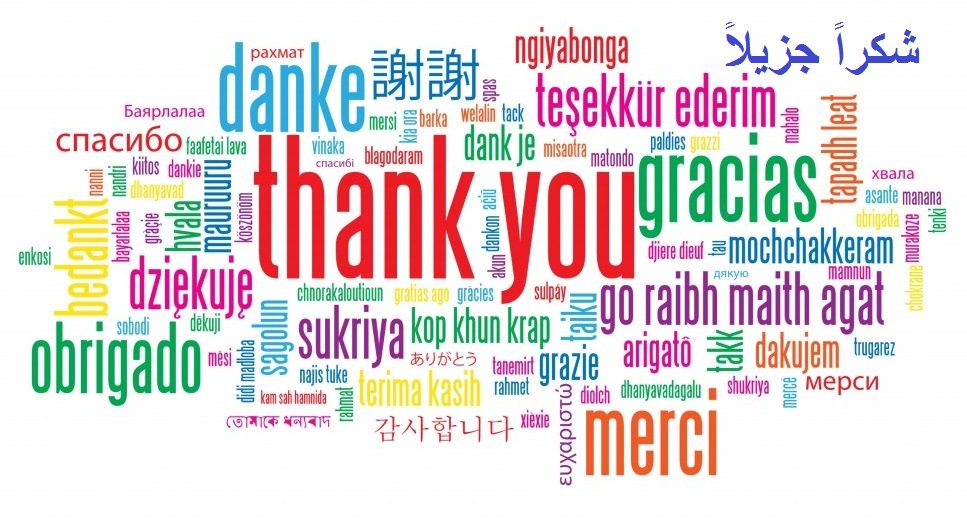 Thank you…